Углеводы
Получение углеводов в процессе фотосинтеза
6CO2 + 6Н2O = C6H12O6 + 6O2↑
Глюкоза
Сахароза
Крахмал
Целлюлоза
Нахождение углеводов в природе
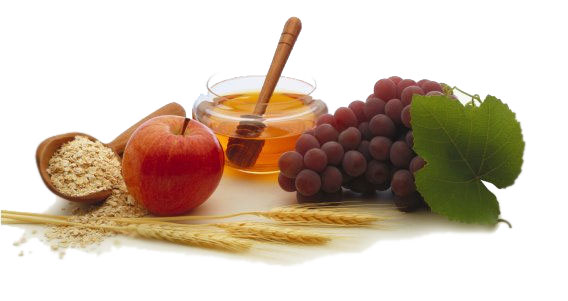 Классификация углеводов
Моносахариды
Дисахариды
Полисахариды
Глюкоза
Фруктоза
Сахароза
Крахмал
Целлюлоза
Не подвергаются гидролизу
При гидролизе образуются 2 молекулы моносахаридов
При гидролизе образуются много молекул моносахаридов
Содержание углеводов в живых организмах
80% сухого вещества растений
2% сухого вещества животных
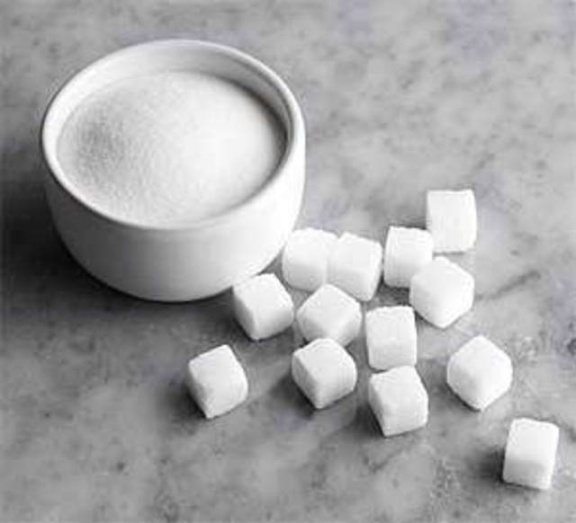 Общая формула 
углеводов
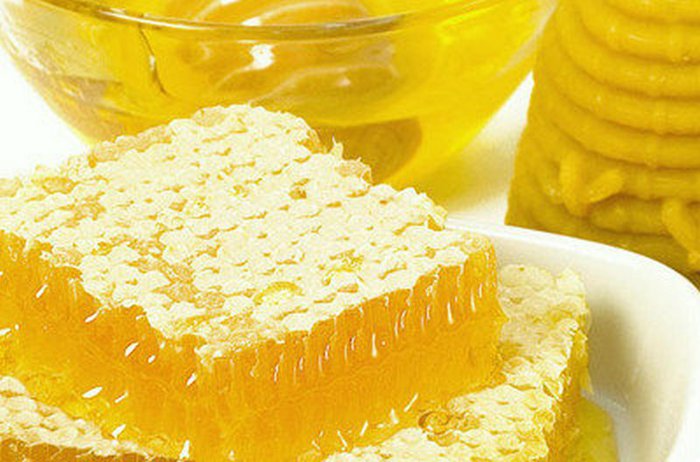 Сn(H2O)m
Физические свойства глюкозы
Твердое, кристаллическое вещество;
Белого цвета;
Имеет сладковатый вкус;
Хорошо растворимо в воде;
Не растворимо в органических растворителях.
Химические свойства глюкозы
Окисление глюкозы
С6Н12О6 + О2 → 6СО2 + 6Н2О +Q
Глюкоза
Брожение глюкозы
С6Н12О6 →2С2Н5ОН + 2СО2↑
Углекислый газ
Глюкоза
Этиловый спирт
Применение глюкозы
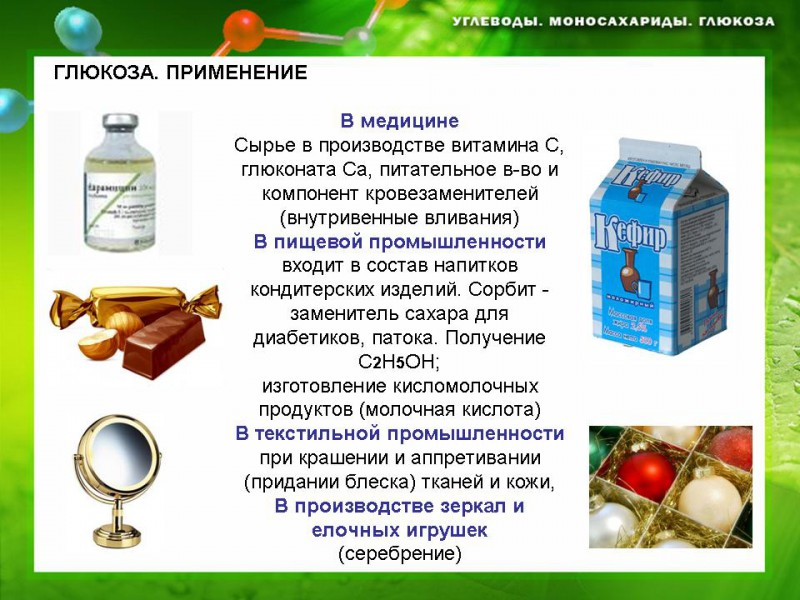 Физические свойства сахарозы
Твердое, кристаллическое вещество;
Белого цвета;
Имеет сладковатый вкус;
Хорошо растворимо в воде;
Не растворимо в органических растворителях.
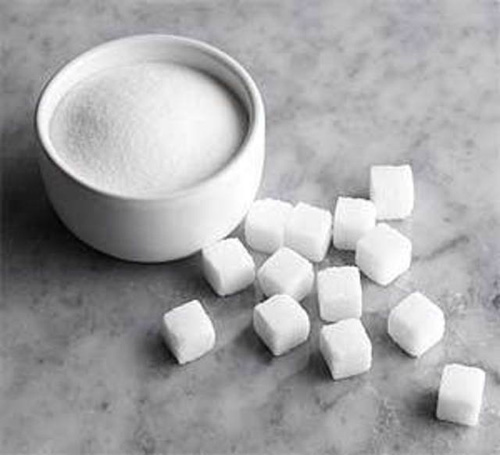 Химические свойства сахарозы
Гидролиз сахарозы
Кислота
С12Н22О11 + Н2О → С6Н12О6 + С6Н12О6
Сахароза
Глюкоза
Фруктоза
Свекловичный сахар широко применяется в пищевой промышленности, кулинарии, приготовлении вин и т.д.
полисахариды
Целлюлоза
Крахмал
(С6Н10О5)n
6CO2 + 6Н2O = C6H12O6 + 6O2↑
nС6Н12О6 →(С6Н10О5)n + nН2О
…- C6H10O5 - C6H10O5 - C6H10O5 - …
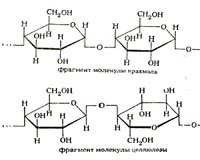 Крахмал (C6Н10О5)n - это белое вещество, состоящее из мельчайших зерен, напоминающих муку, поэтому его второе название «картофельная мука»;
Не растворяется в холодной воде.
(С6Н10О5)n + nН2О  → nС6Н12О6
Крахмал
Глюкоза
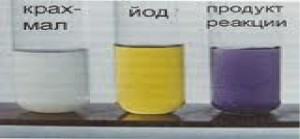 Целлюлоза также является полимером глюкозы. 
В ней заключено около 50 % углерода, содержащегося в растениях. По общей массе на Земле целлюлоза занимает первое место среди органических соединений.
(С6Н10О5)n + nН2О  → nС6Н12О6
Целлюлоза
Глюкоза
Домашнее задание
§ 60 прочитать;
Стр. 189 № 12 -14.